PHY 752 Solid State Physics
11-11:50 AM  MWF  Olin 103

Plan for Lecture 27:

Optical properties of semiconductors and insulators (Chap. 7 & 12 in GGGPP)

Excitons
10/30/2015
PHY 752  Fall 2015 -- Lecture 26
1
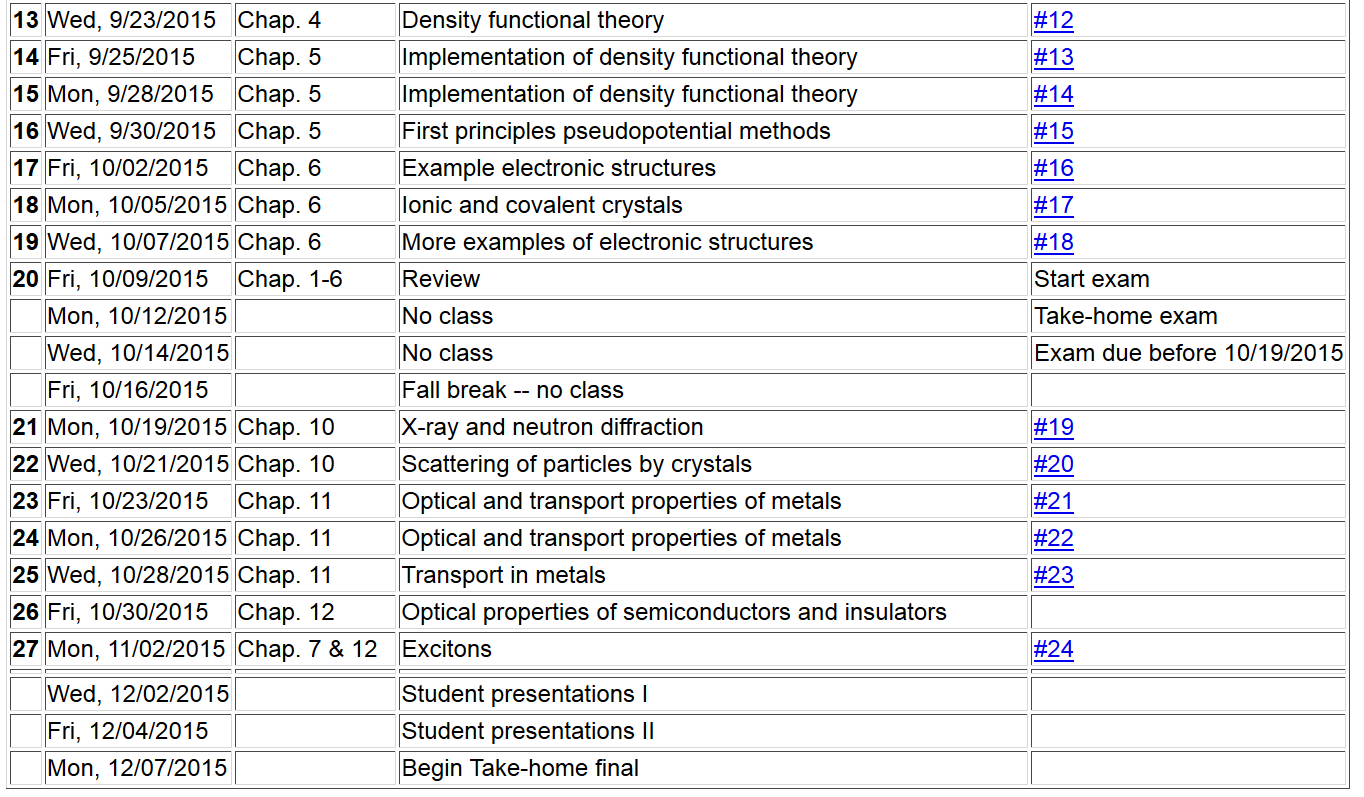 10/30/2015
PHY 752  Fall 2015 -- Lecture 26
2
Interband transitions
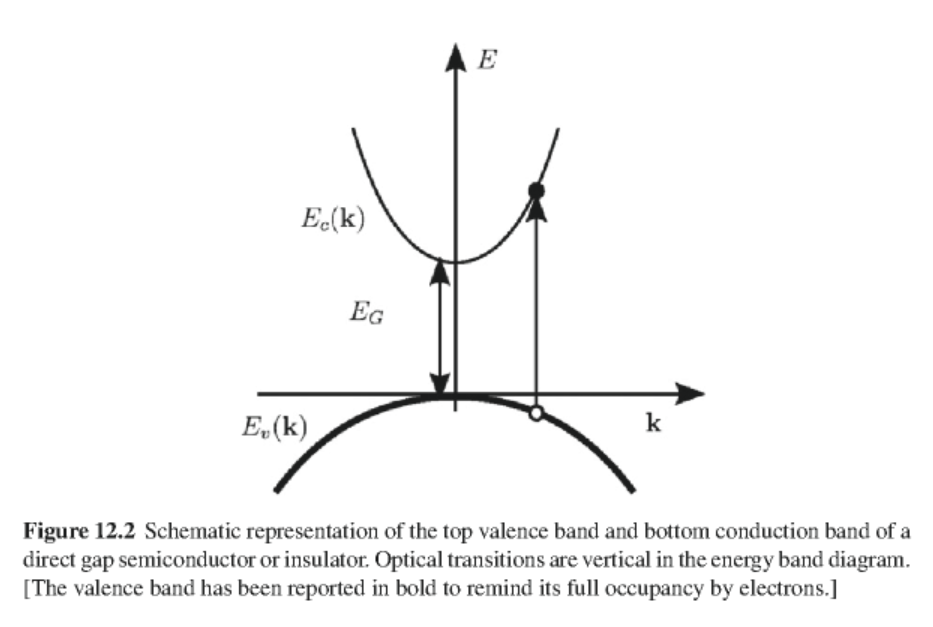 10/30/2015
PHY 752  Fall 2015 -- Lecture 26
3
In general the matrix element Mcv(k)  is a smooth function of k and the joint density of states often determines the frequency dependence of the optical properties:
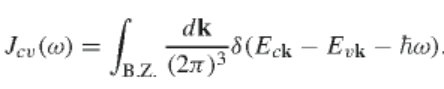 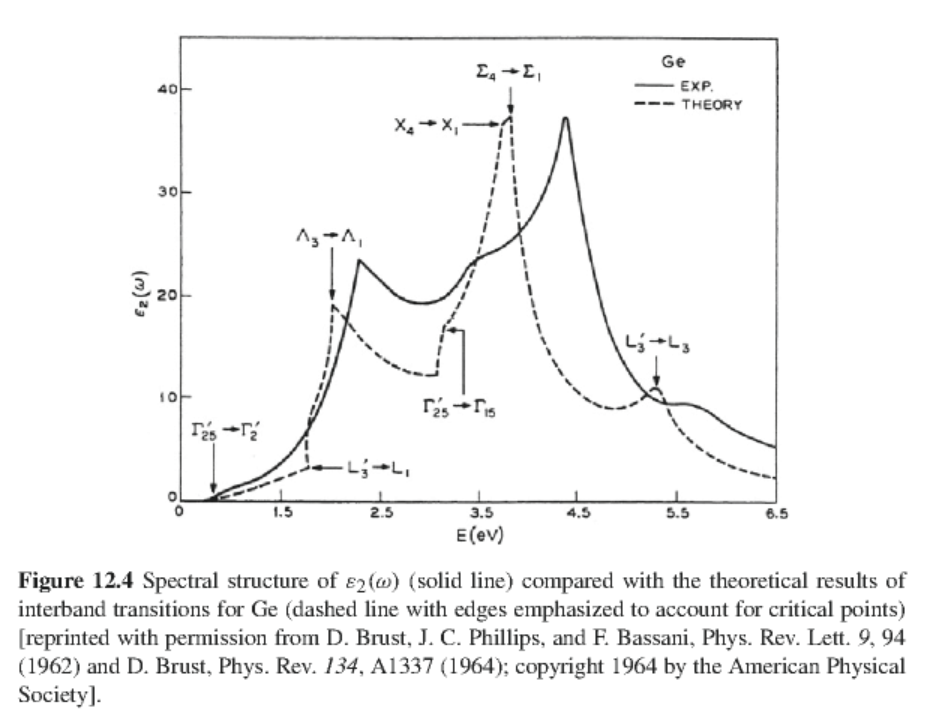 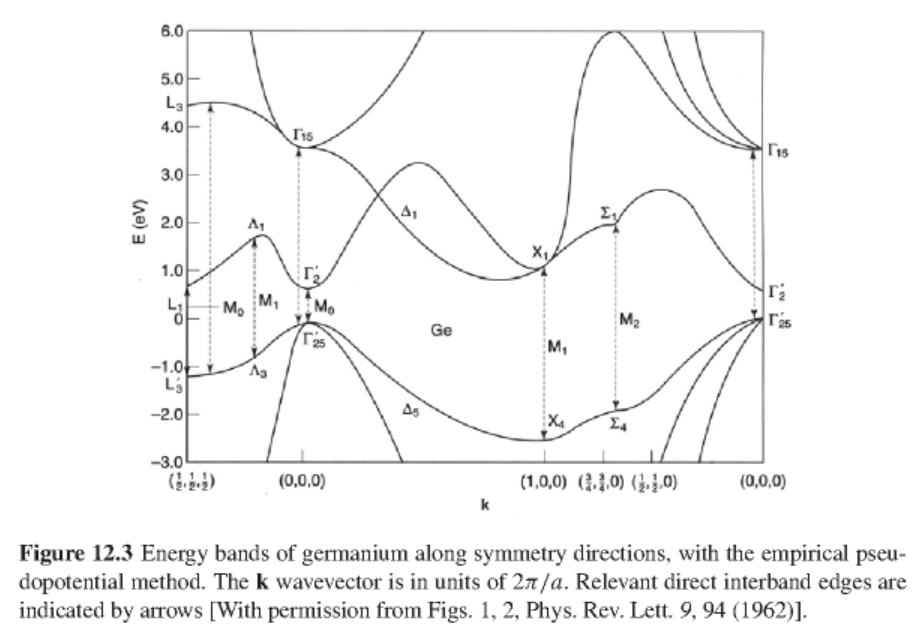 10/30/2015
PHY 752  Fall 2015 -- Lecture 26
4
Real spectra and more complete analysis
   From Michael Rohlfing and Steven Louie, PRB 62 4927 (2000)
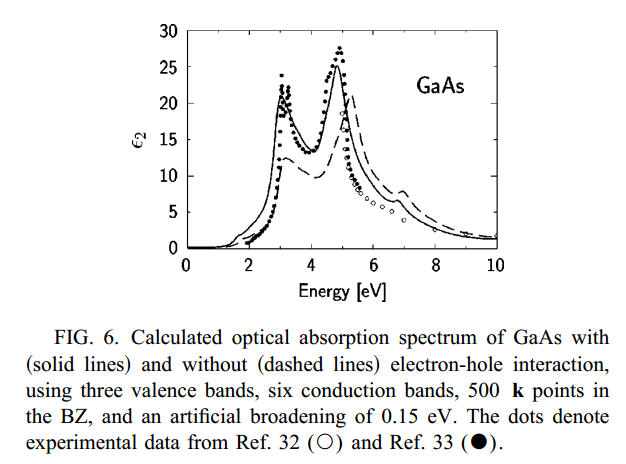 10/30/2015
PHY 752  Fall 2015 -- Lecture 26
5
Real spectra and more complete analysis
   From Michael Rohlfing and Steven Louie, PRB 62 4927 (2000)
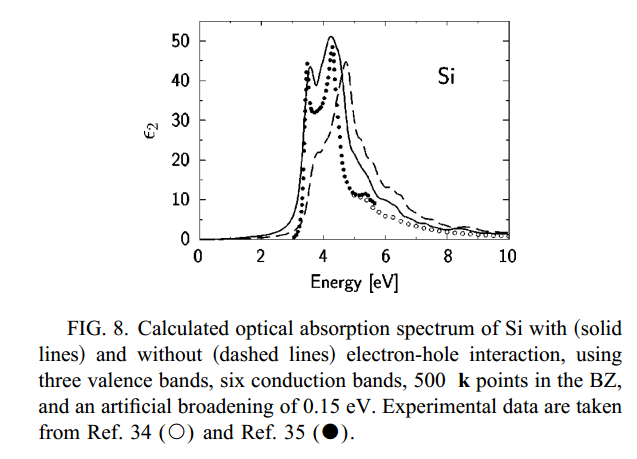 10/30/2015
PHY 752  Fall 2015 -- Lecture 26
6
Real spectra and more complete analysis
   From Michael Rohlfing and Steven Louie, PRB 62 4927 (2000)
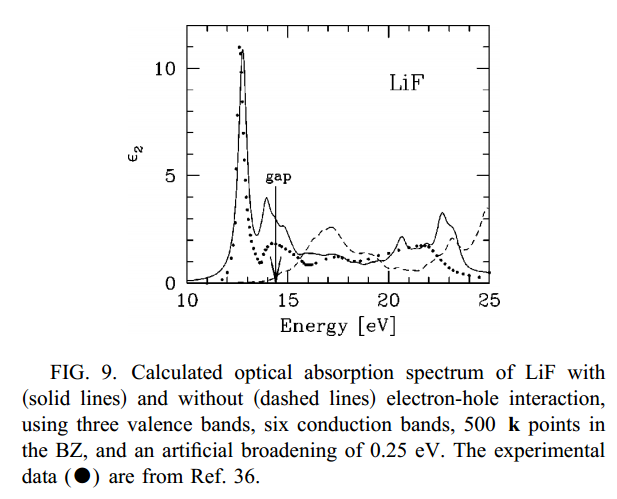 10/30/2015
PHY 752  Fall 2015 -- Lecture 26
7
Real spectra and more complete analysis
   From Michael Rohlfing and Steven Louie, PRB 62 4927 (2000)
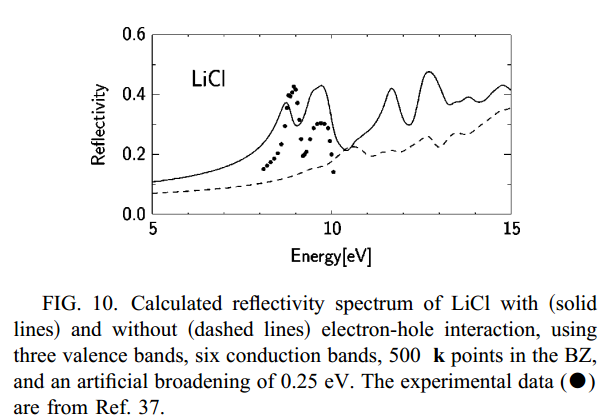 10/30/2015
PHY 752  Fall 2015 -- Lecture 26
8
Simple treatment of exciton effects in a two-band model
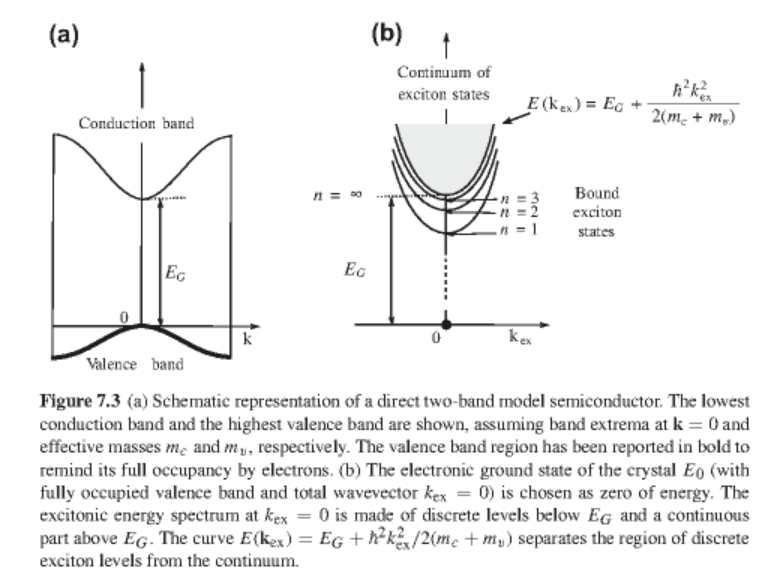 10/30/2015
PHY 752  Fall 2015 -- Lecture 26
9
Electronic Hamiltonian
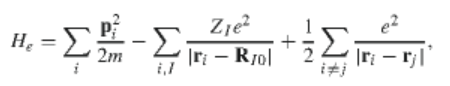 Ground state wavefunction
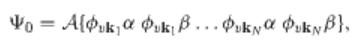 Excited state from two-band model summing over wavevectors k’
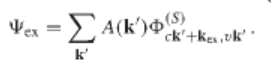 Solving Schroedinger equation in this basis:
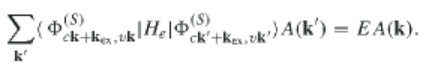 10/30/2015
PHY 752  Fall 2015 -- Lecture 26
10
Exciton equations -- continued
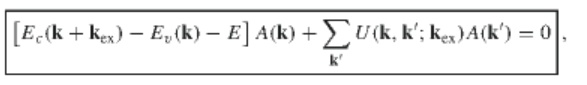 where:
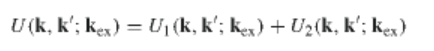 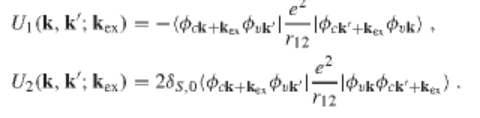 After several steps:
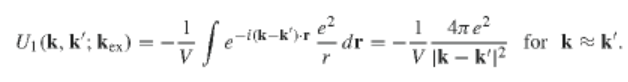 Ignoring  U2 for the moment --
10/30/2015
PHY 752  Fall 2015 -- Lecture 26
11
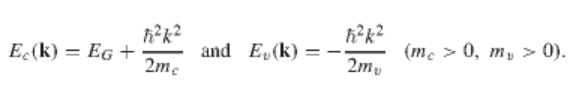 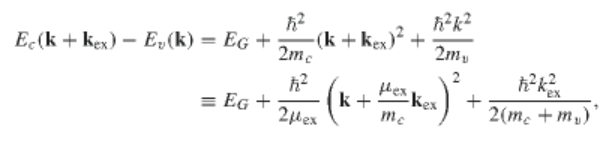 Equation for kex=0:
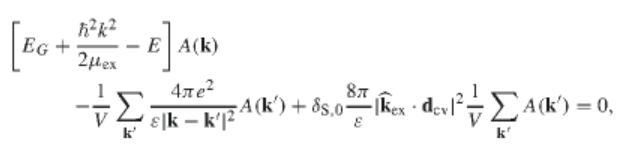 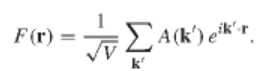 Define an envelope function
10/30/2015
PHY 752  Fall 2015 -- Lecture 26
12
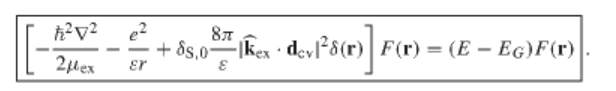 Introduced electron-hole screening
Hydrogen-like eigenstates:
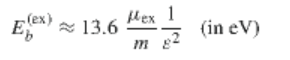 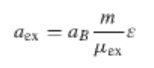 10/30/2015
PHY 752  Fall 2015 -- Lecture 26
13
Some details –
     Considered a closed shell system with N electrons
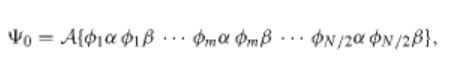 We can write the effective Hamiltonian:
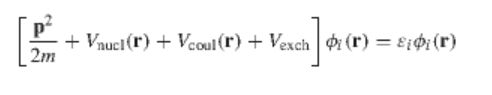 with
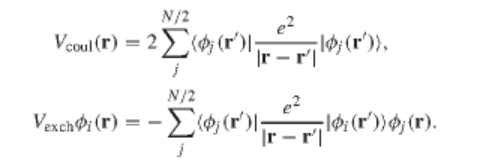 10/30/2015
PHY 752  Fall 2015 -- Lecture 26
14
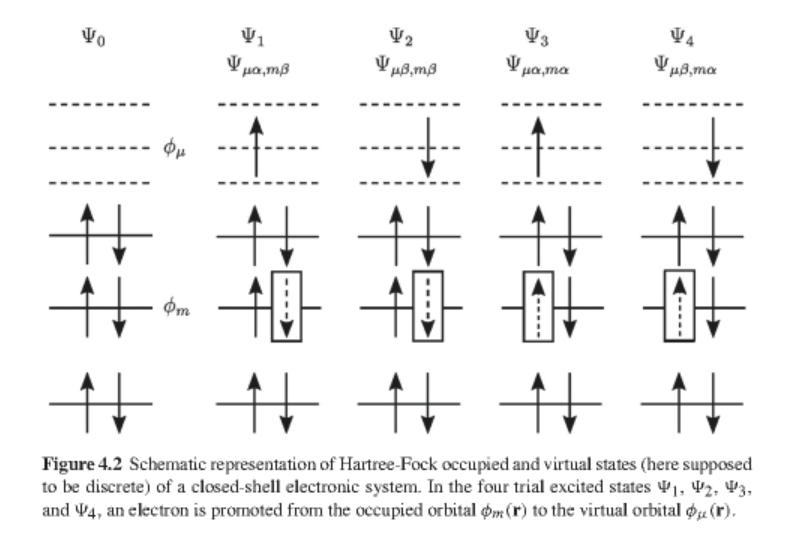 10/30/2015
PHY 752  Fall 2015 -- Lecture 26
15
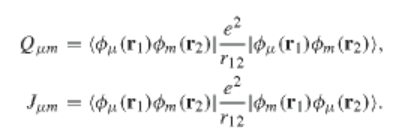 Define:
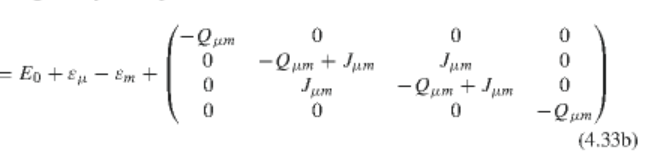 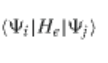 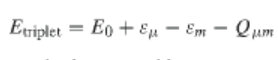 Eigenstates:
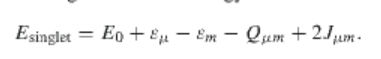 10/30/2015
PHY 752  Fall 2015 -- Lecture 26
16
More detailed treatment of U2 (J) term:
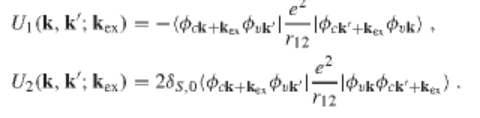 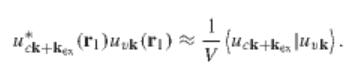 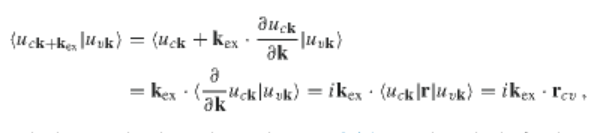 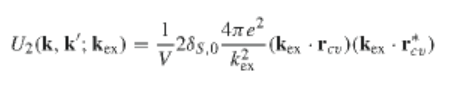 
Effective dipole moment:
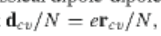 10/30/2015
PHY 752  Fall 2015 -- Lecture 26
17
Resulting equation for envelope function:
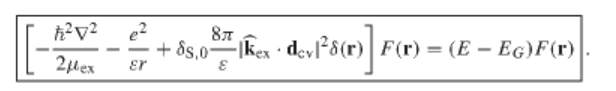 Relationships of envelope function:
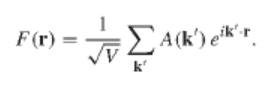 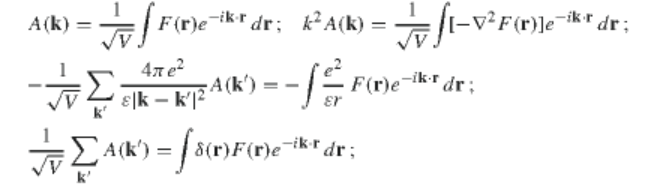 10/30/2015
PHY 752  Fall 2015 -- Lecture 26
18
Summary of Wannier exciton analysis
Hydrogen-like eigenstates:
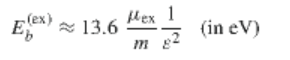 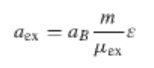 Wannier analysis is reliable for loosely bound excitons found in semiconductors;   for excitons in insulators (such as LiF) Frenkel exciton analysis applies.
10/30/2015
PHY 752  Fall 2015 -- Lecture 26
19
Optical absorption due to excitons  (Chap. 12)
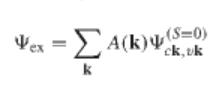 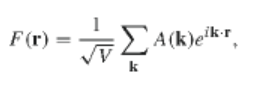 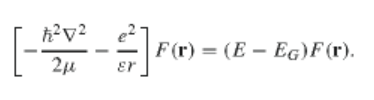 Transition probability from ground state
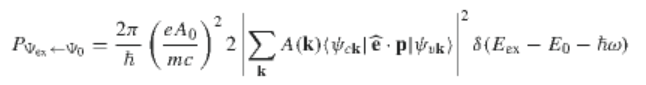 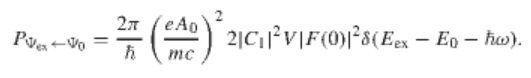 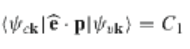 with
10/30/2015
PHY 752  Fall 2015 -- Lecture 26
20
For spherically symmetric excitons (“first class” transitions)
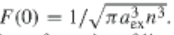 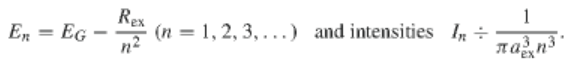 For p-like excitons  (“second class” transitions)
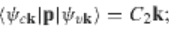 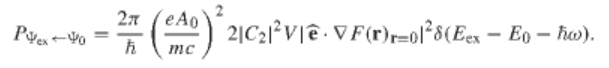 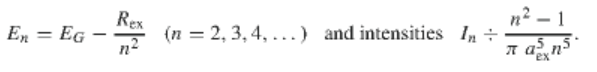 10/30/2015
PHY 752  Fall 2015 -- Lecture 26
21
Example of Cu2O:
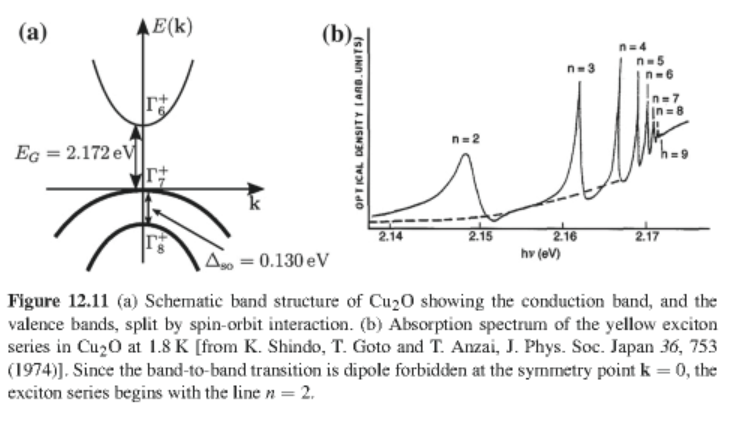 10/30/2015
PHY 752  Fall 2015 -- Lecture 26
22